FedEx Supply Chain Info
-Fedexsc (Magento)-
	Magento URL: https://fedexscmobility.wirelesshelp.com/magentoadmin/
	Login: knadmin
	Pass: Imknadmin1!
	User: 2751202@fedex.com Pass/123456789 Fedex Employee
Server Info (Magento)-
	IP: 20.163.143.24
	Port:  8092
	User: clientmagentoadmin
	Key File :


-Fedexsc (CSP)-
	WP URL: https://fedexsc.wirelesshelp.com/wp-admin/
	Login: fedexscadmin
	Pass: Imfedexscadmin1!
	User:
Server Info (CSP)-
	IP: 20.185.155.38
	Port:  8092
	User: cspadmin
	Key File : 

	Mysql:  cspadmin / Imcspadmin1#
Hi Prabal -
Please take a look at this and let me know if you can fix the error.
/datadrive/csps/fedexscv2/wp-content/themes/Divi/page-template-forgot-password.php
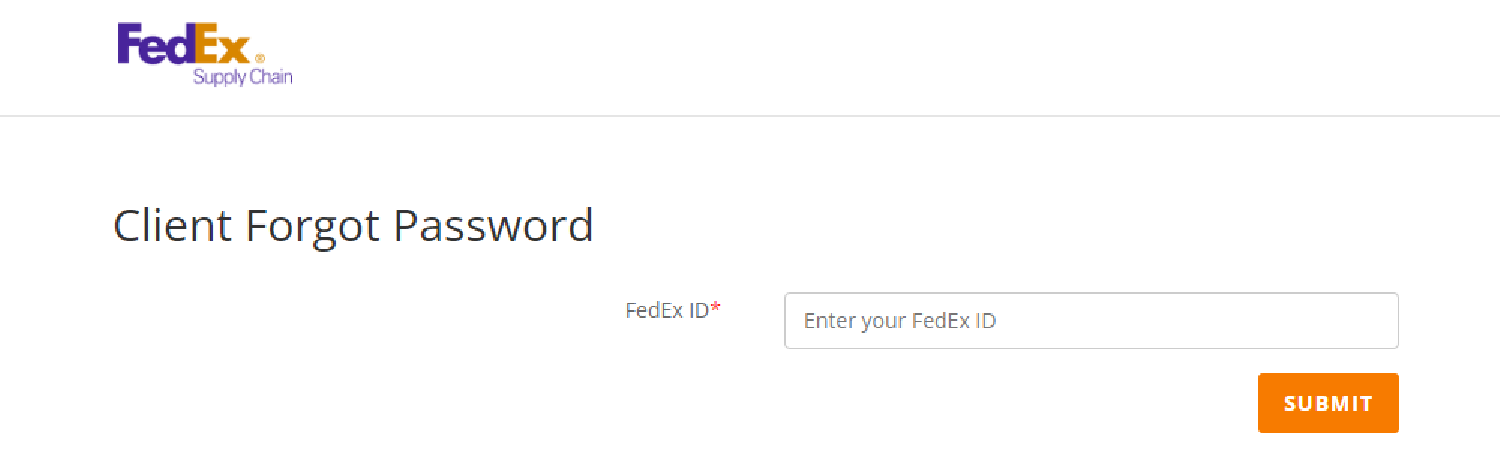 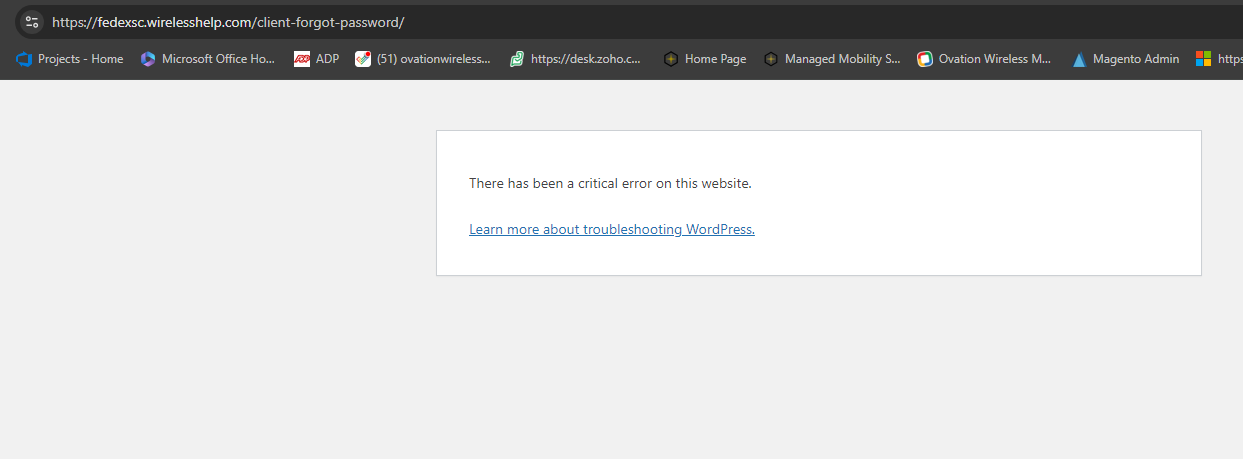